ML-Helio 21-25 March 2022
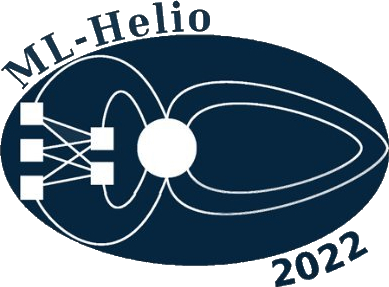 Electron Radiation Belt model incorporating
the semiannual variation and interplanetary solar drivers
(SENTINEL)
S. Aminalragia-Giamini(1,2), Ch. Katsavrias (1), C. Papadimitriou(1,2), I. A. Daglis(1,3), I. Sandberg(2), P. Jiggens(4)

Department of Physics, National and Kapodistrian University of Athens, Greece.
Space Applications and Research Consultancy (SPARC), Athens, Greece
Hellenic Space Center, Athens, Greece.
ESA/ESTEC, Netherlands.
Outline
Introduction - motivation

Electron flux data

Solar drivers and semi-annual variation - Russell-McPherron effect angle

Methodology

ResultsVan Allen ProbesGOES

Conclusions and discussion
Introduction - motivation
Outer Radiation Belt contains electron populations in a large energy rangesource (10-100 keV) / seed (100-300 keV) / relativistic (≥ 0.5 MeV)

These populations can cause surface charging, data errors, instrument errors, internal charging and satellite loss at extreme cases

RB dynamics are driven from solar activity

Can we use solely solar wind/activity parameters to predict conditions in the Outer Belt?

In what time-scale, energy range, and L range?
Electron flux data
Training/Testing
Van Allen Probes/MagEIS (A+B) spin-averaged omnidirectional differential daily electron fluxes

Sep 2013 – July 2019 (~2100 days)

L = [2.6 – 5.8], 17 bins (dL=0.2)

Energy: 0.033 MeV – 4.062 MeV, 18 bins
Testing/Validation
GOES-15/EPEAD electron integral fluxes

2012–2018

GEO orbit

Energy: ≥ 0.8 MeV
L
Time
E
Input data
Solar drivers - OMNIWeb
Solar wind speed – Vsw

Solar wind pressure – Psw

Solar flux at 10.7 cm – F10.7

Angle of Russell-McPherron effect – tilt of the Earth’s dipole axis with respect to the heliographic equatorial plane (IRBEM)
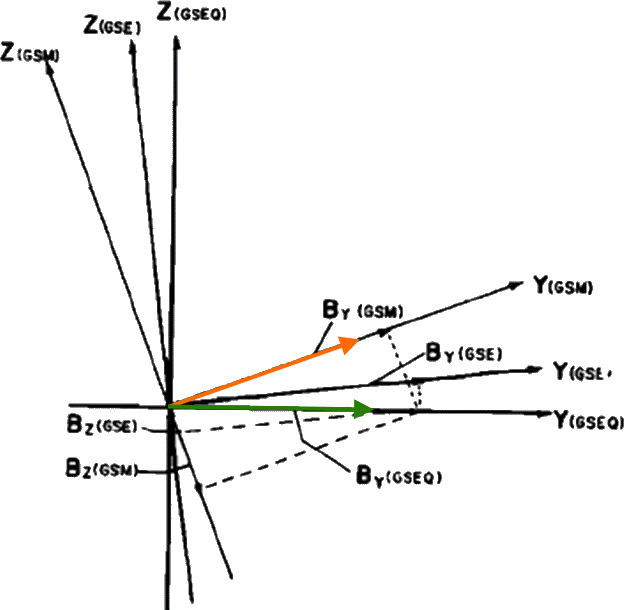 adapted from Russell & McPherron, 1973
Methodology
Apply 30-day moving window on average & q95 on daily values of drivers and fluxes
Time window 29-previous and current day
L is “degridified” - used as an input parameter
Use T-1day solar driver values to predict Tday electron fluxes
Output is mean and q95 values at 18 energies for input L
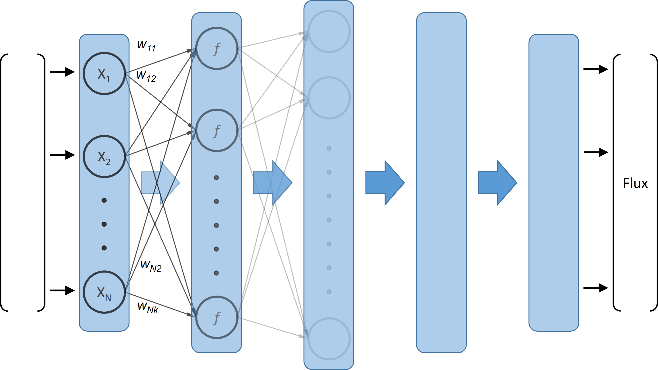 Vsw 
Psw 
F10.7
Xsolar 
mean, q95
Expected 
mean & q95
daily electron flux
[0.033- 4] MeV
.
.
.
sin(θ/2)
cos(θ/2)
XΘ
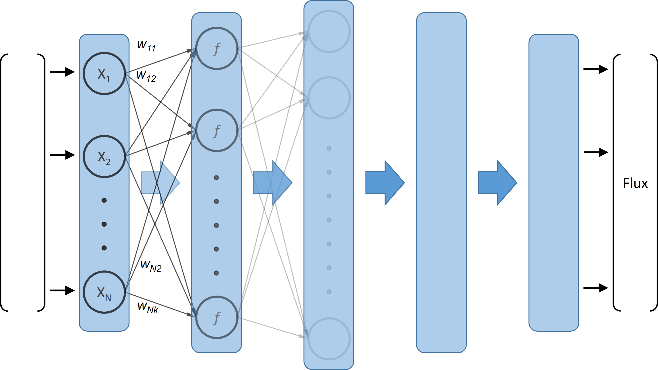 L
XL
Results – Van Allen Probes
Random subdivision training testing 60-40 (train 1250 days – test 880 days) all L – all energies
Train: ~21000 samples Test: ~15000 samples (L degridification)
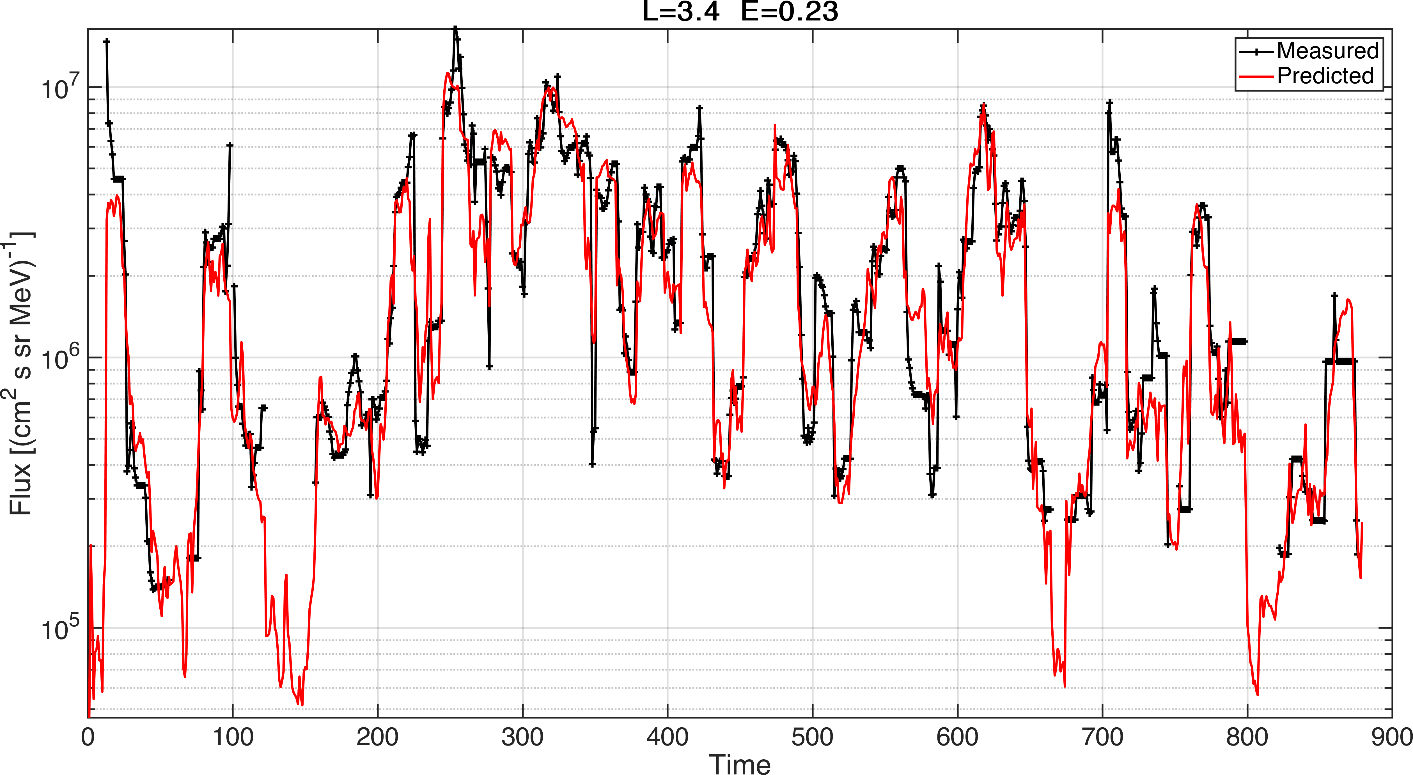 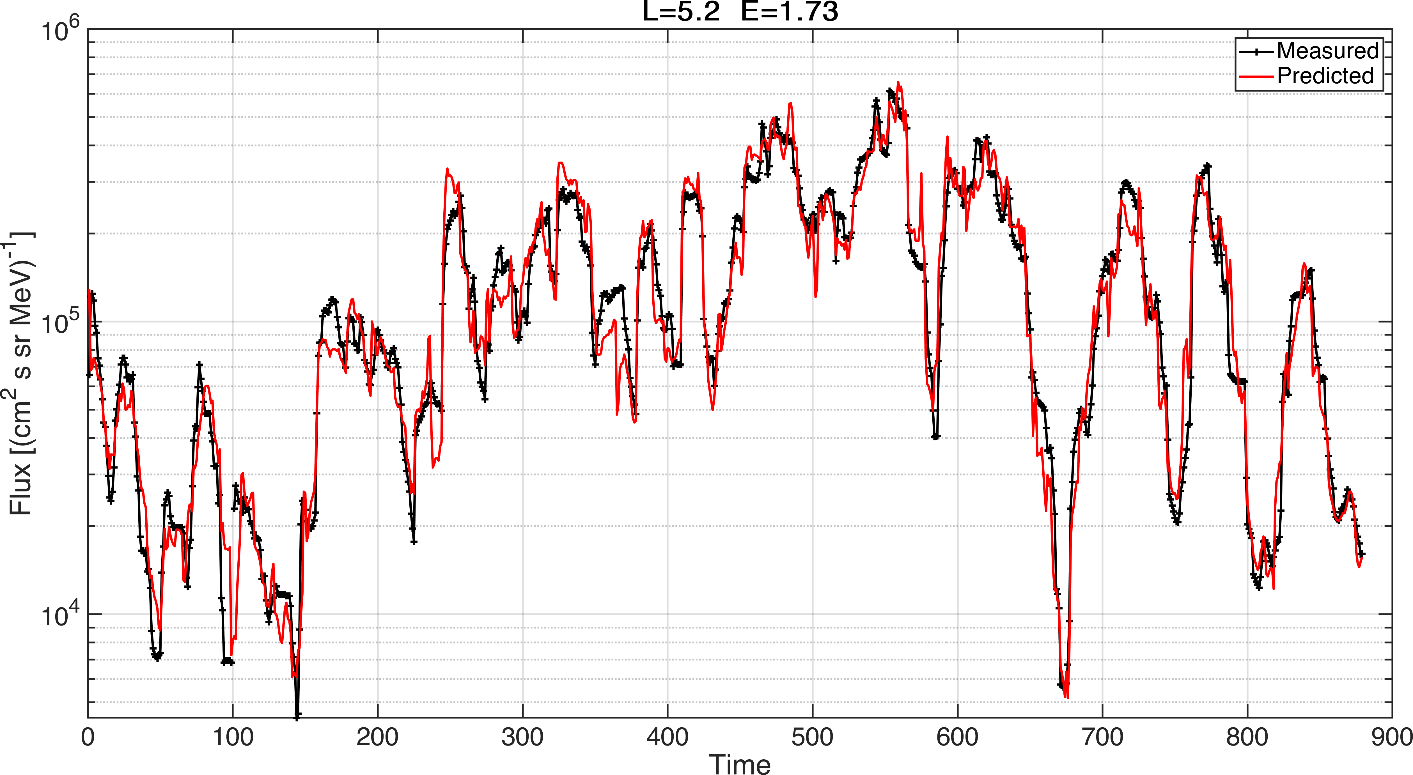 Results – Van Allen Probes
mean fluxes
q95 fluxes
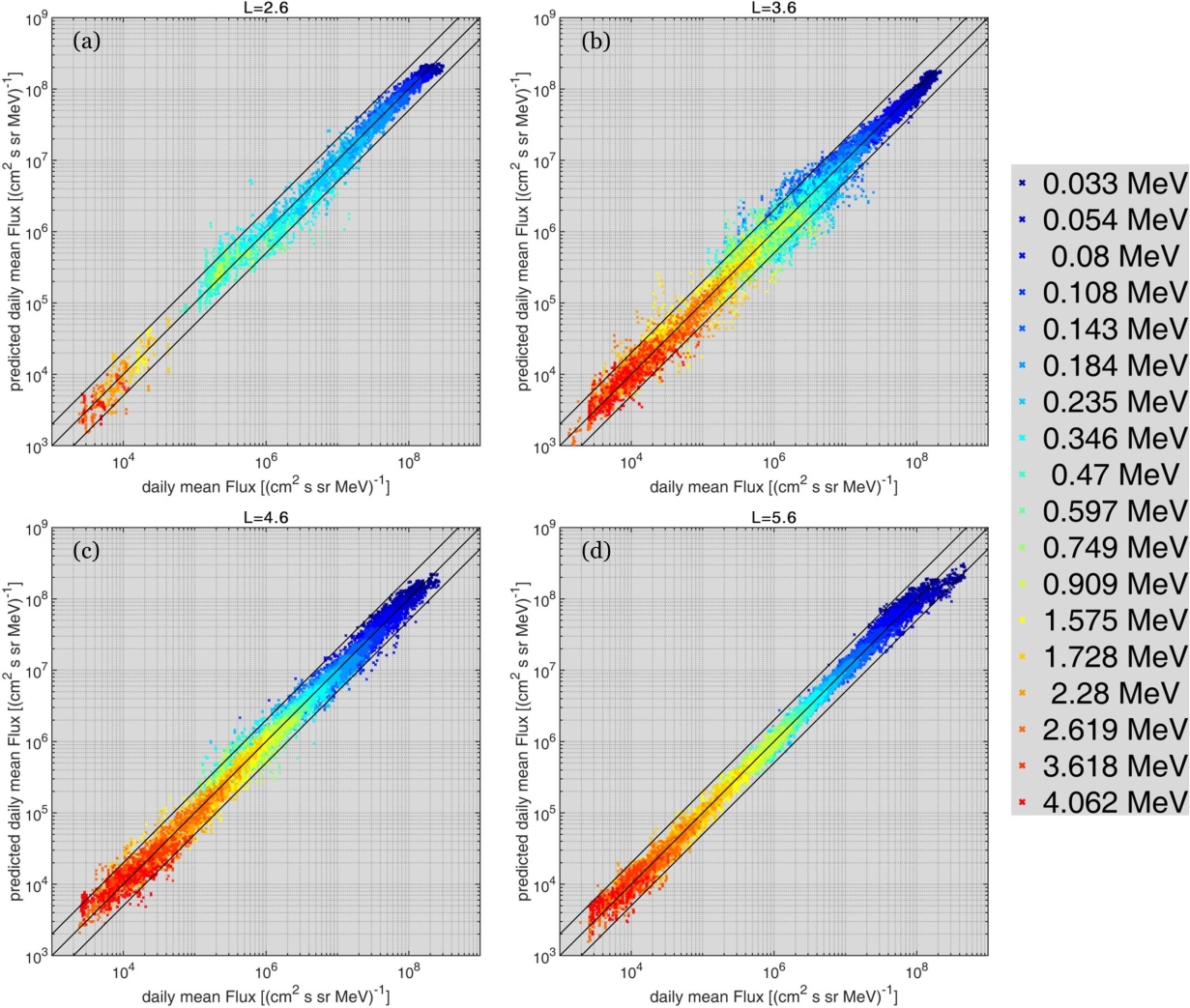 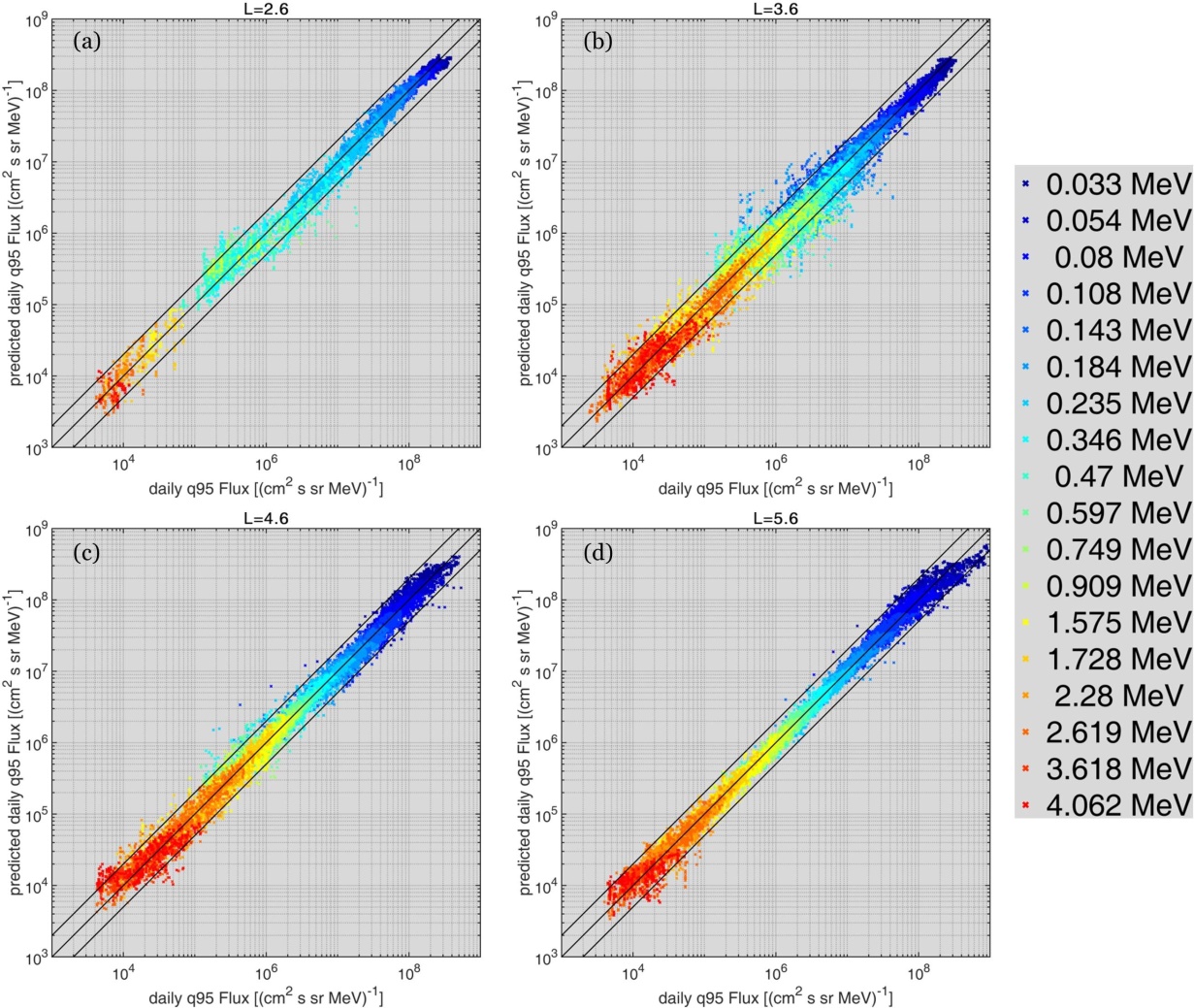 Results – Van Allen Probes
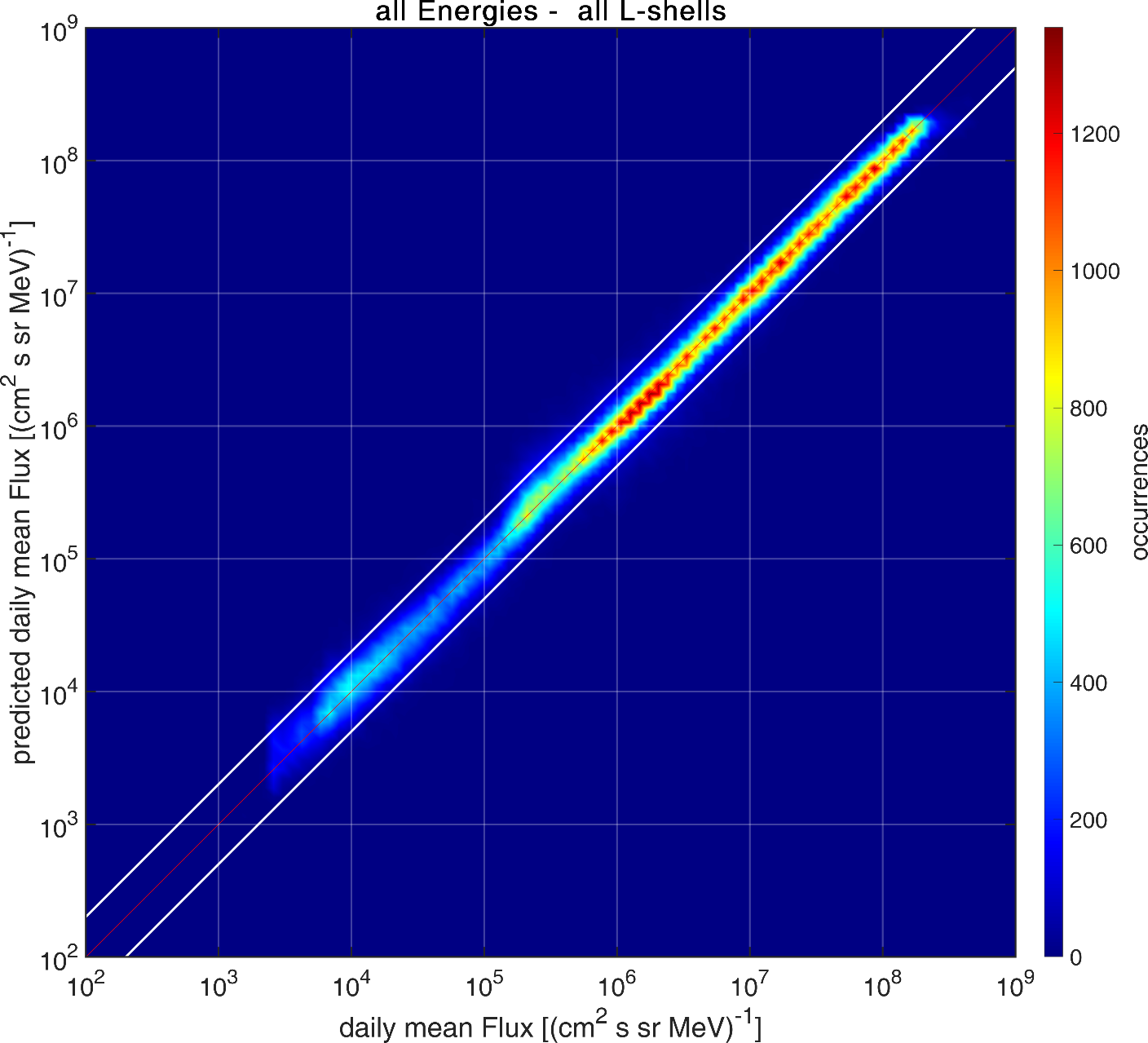 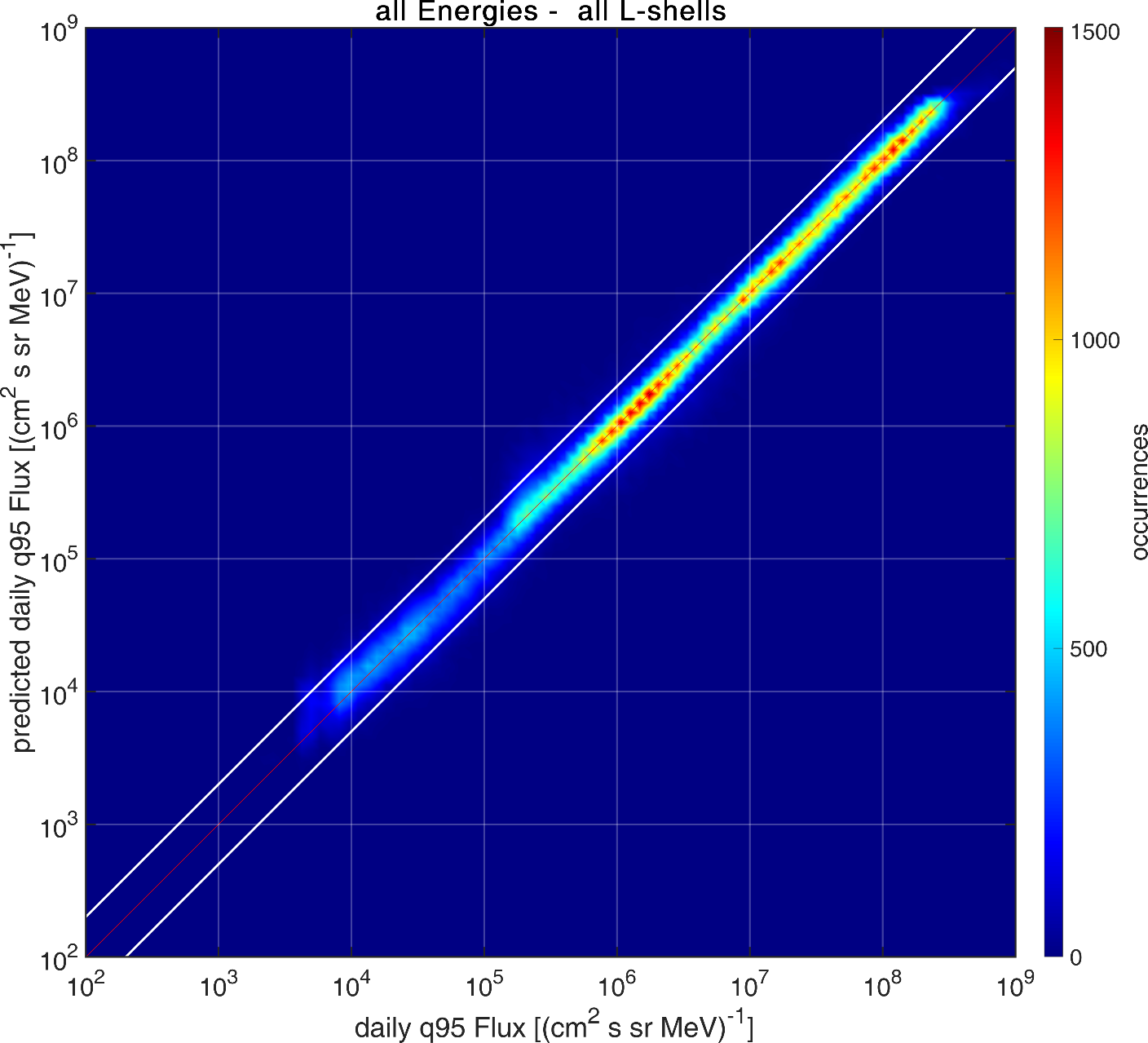 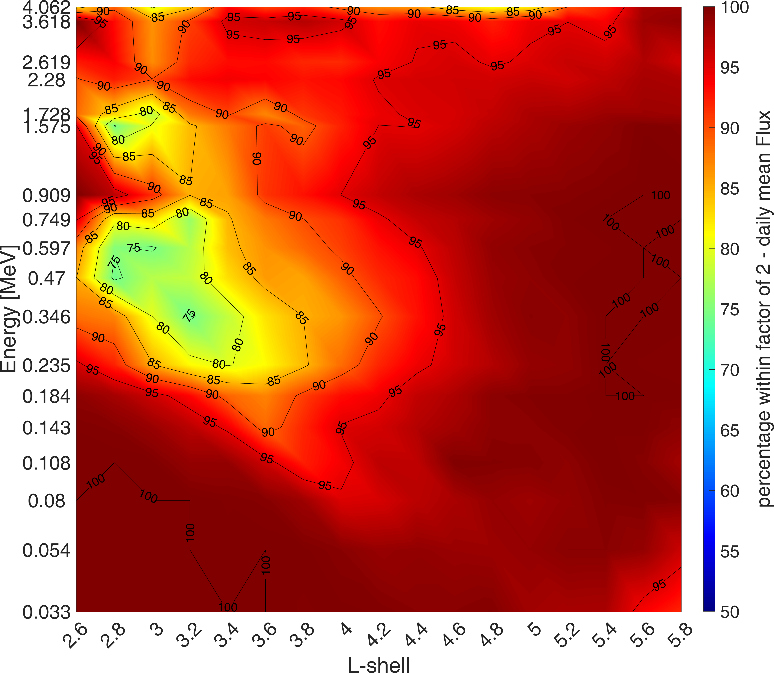 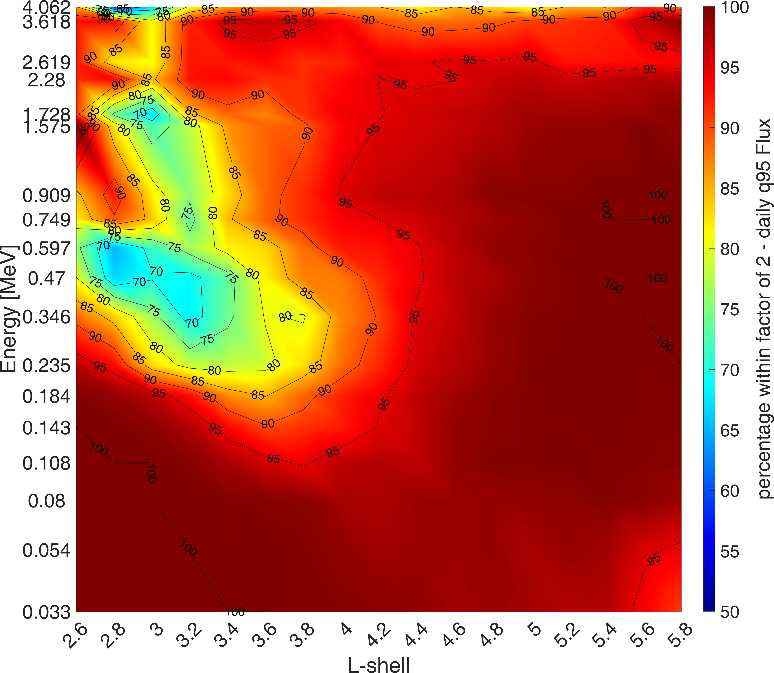 Results – Van Allen Probes
mean fluxes
q95 fluxes
Ratio within
a factor of 2
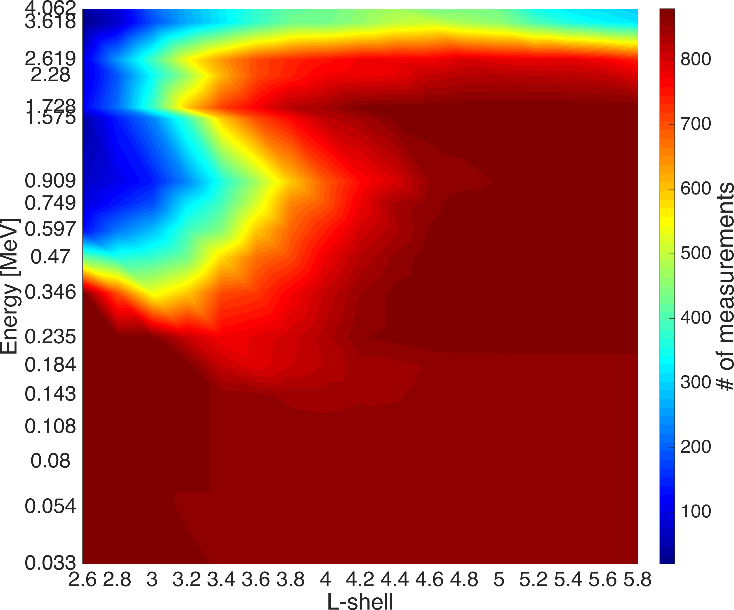 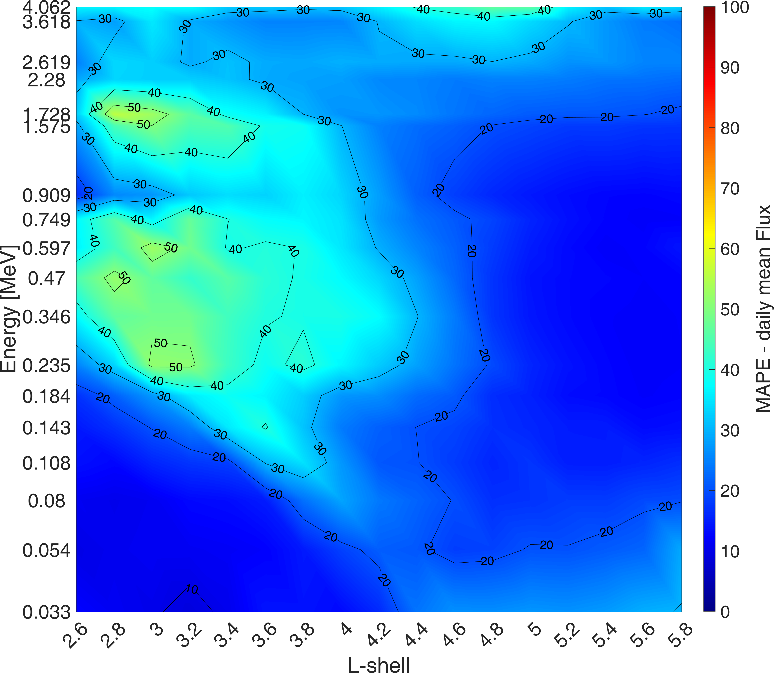 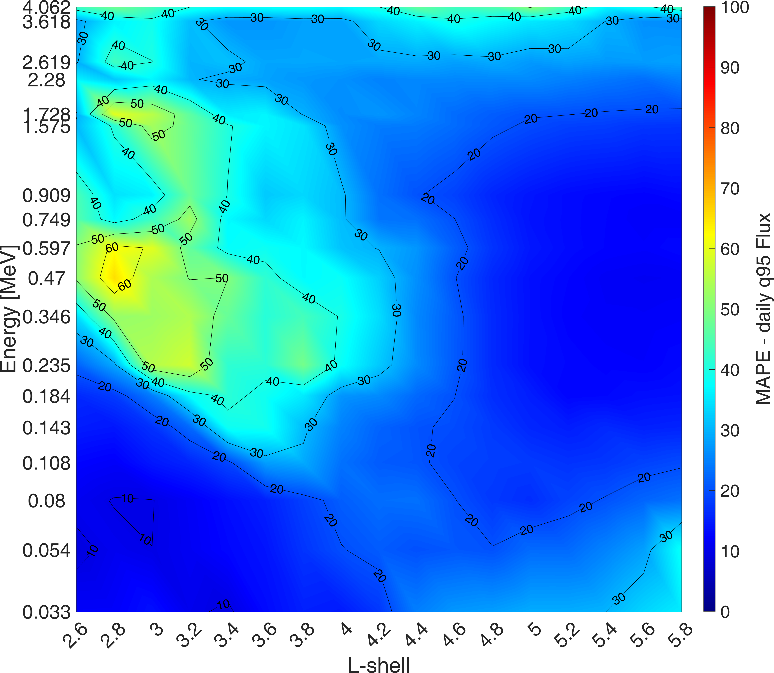 Results – GOES
Can the model generalize temporally and spatially?
Use L=6.65 ±0.05
Derive predictions for 2012-2019
Integrate predicted fluxes E≥0.8 MeV
Compare with respective measurements from GOES-15/EPEAD
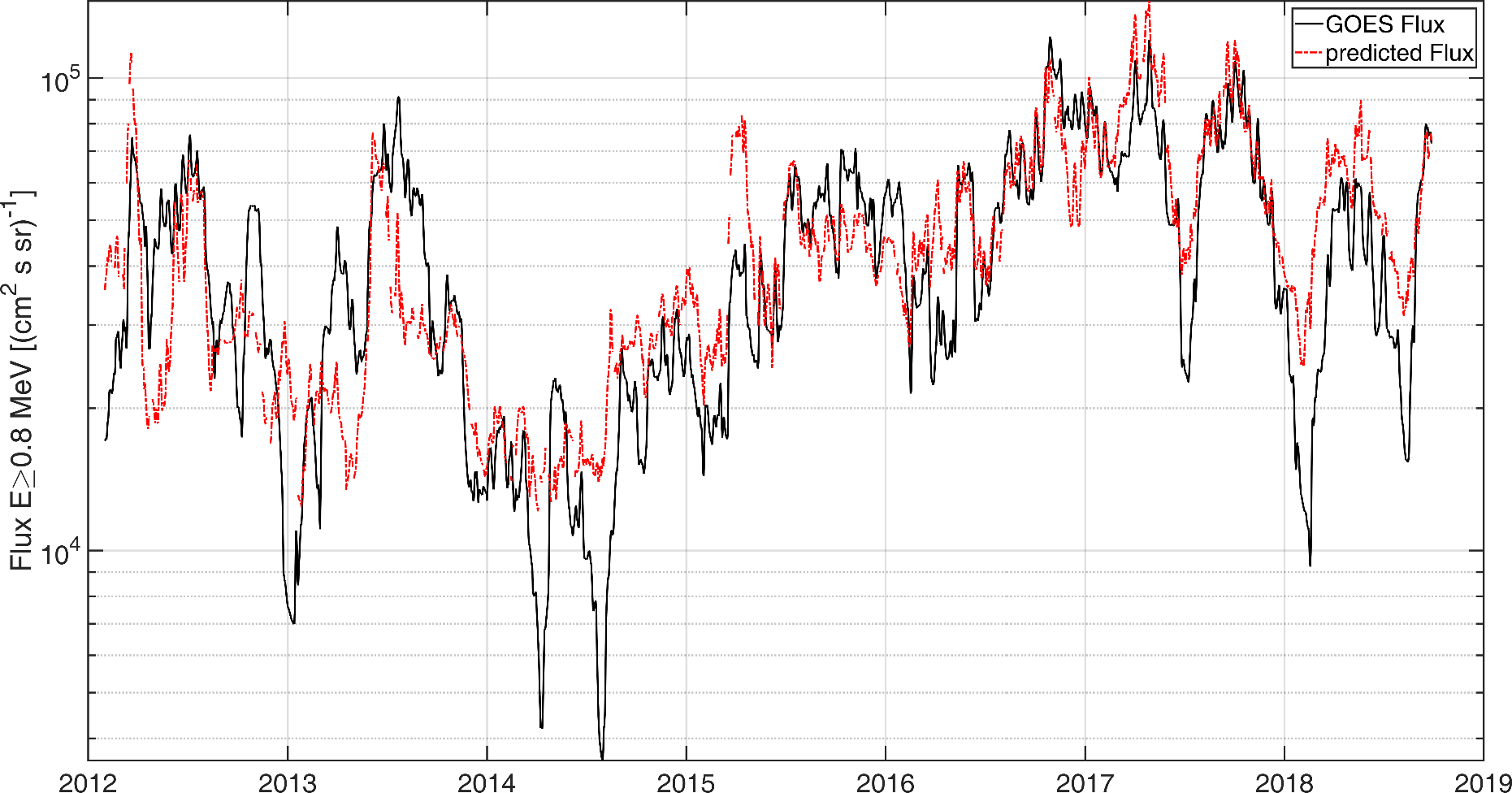 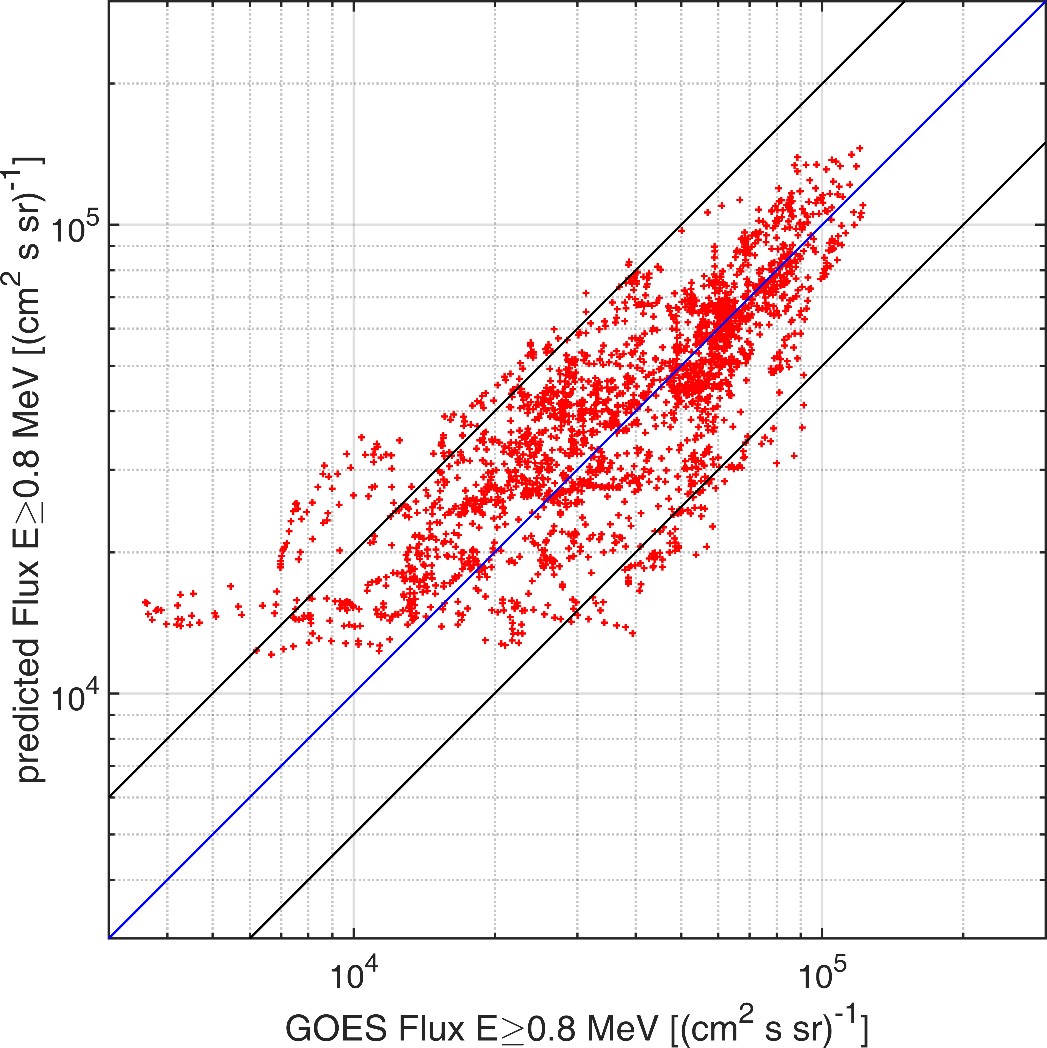 Conclusions
Model developed on ~7 years (2013-2019) of VAP/MagEIS measurements for can successful prediction of next-day daily mean and Q95 values

Coverage from slot region to L≈6 and energy coverage from seed to relativistic (0.03-4 MeV) – spectrally coherent.

Prediction outside the training scheme - both temporally and spatially shown using GOES-15/EPEAD integral fluxes. 

The use of solely exogenous variables enables a model not dependent on mission-specific data (previous fluxes)
Katsavrias et al. 2021, Radiation belt model including semi-annual variation and Solar driving (Sentinel), Space Weather, 19, e2021SW002936. https://doi.org/10.1029/2021SW002936
Discussion
Uses and applications for such a model?
Forecast electron fluxes – provide alerts for next days
Input for predicting surface and internal charging effects on spacecraft
Use in conjunction with other models/methodologies, which have a shorter forecasting horizon, in order to derive even more detailed predictions?
Serve as low-energy boundary conditions for studying electron acceleration to relativistic energies, e.g. ARASE/XEP E≥0.5 MeV ?
Use for calibration/comparisons of instruments with no suitable golden reference instrument ?
Fill mission datasets gaps? Background correction/smoothing?
Discussion
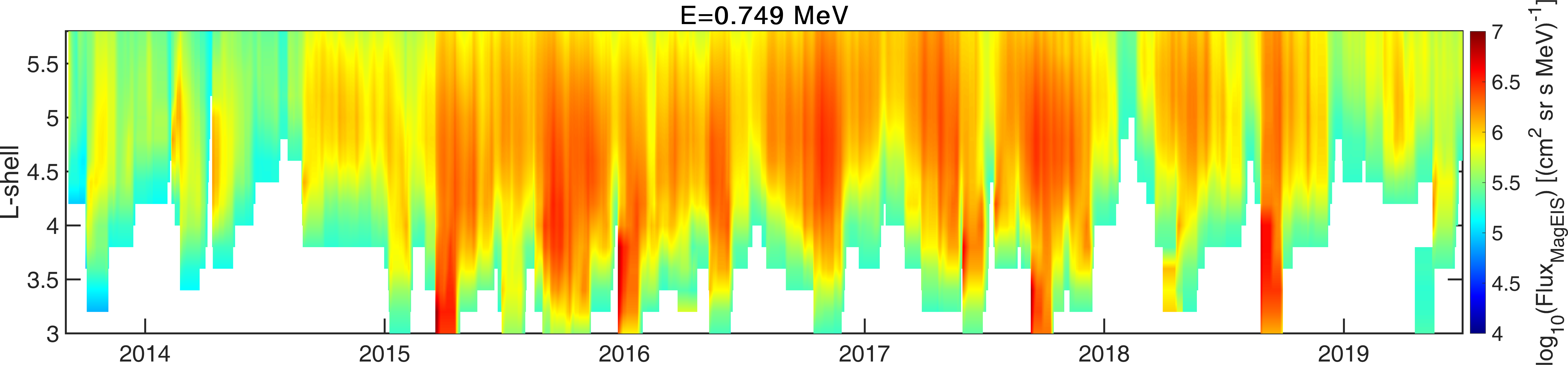 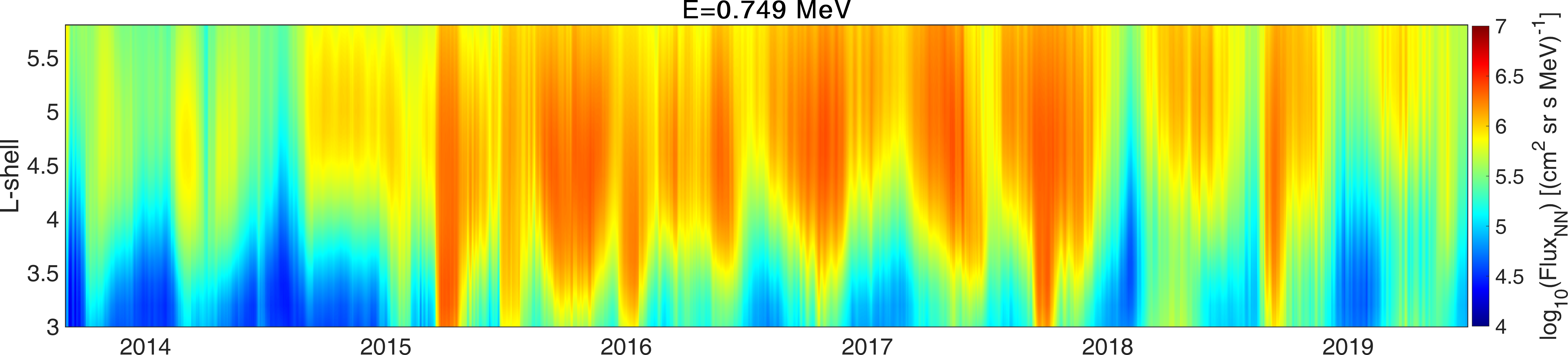 ML-Helio 21-25 March 2022
Thank you for your attention
sagiamini@sparc.gr
ckatsavrias@phys.uoa.gr
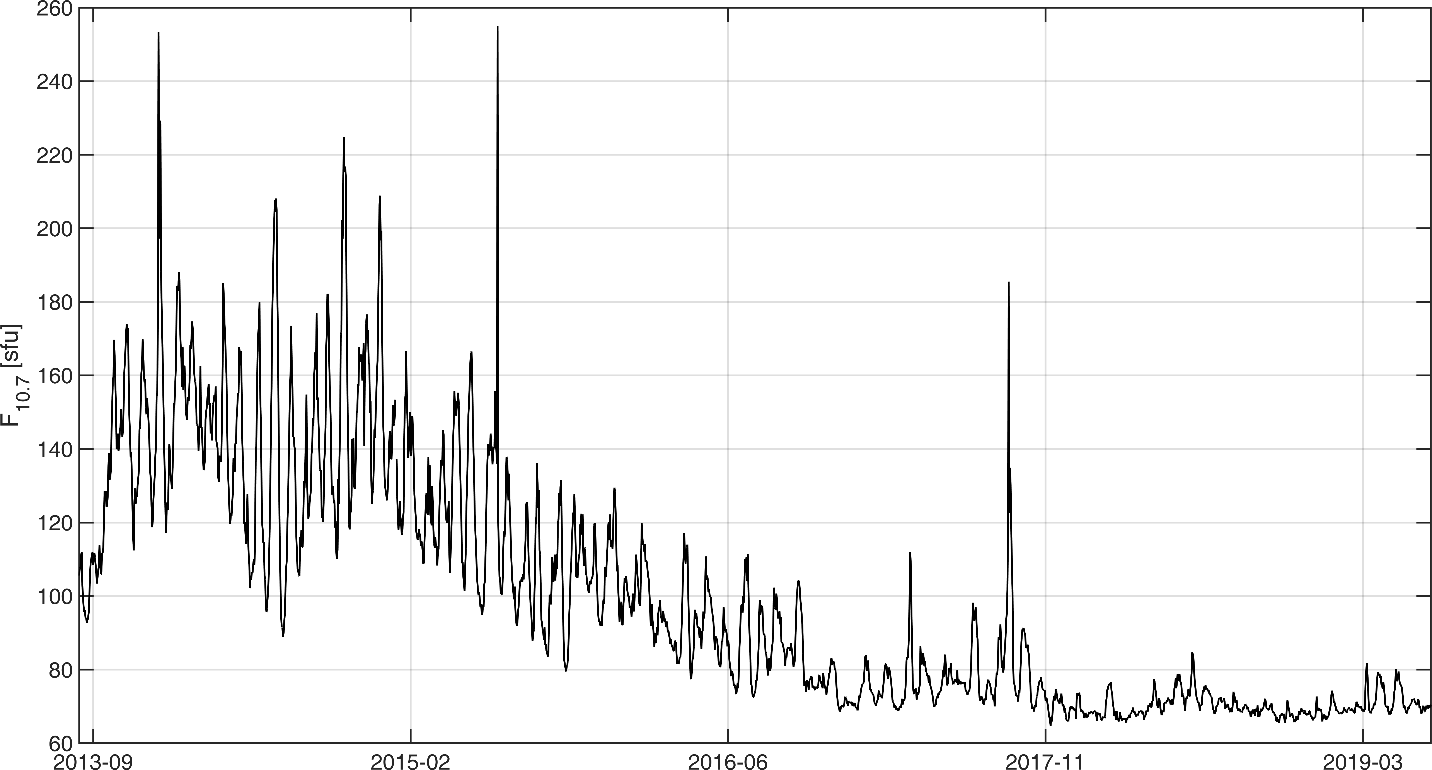 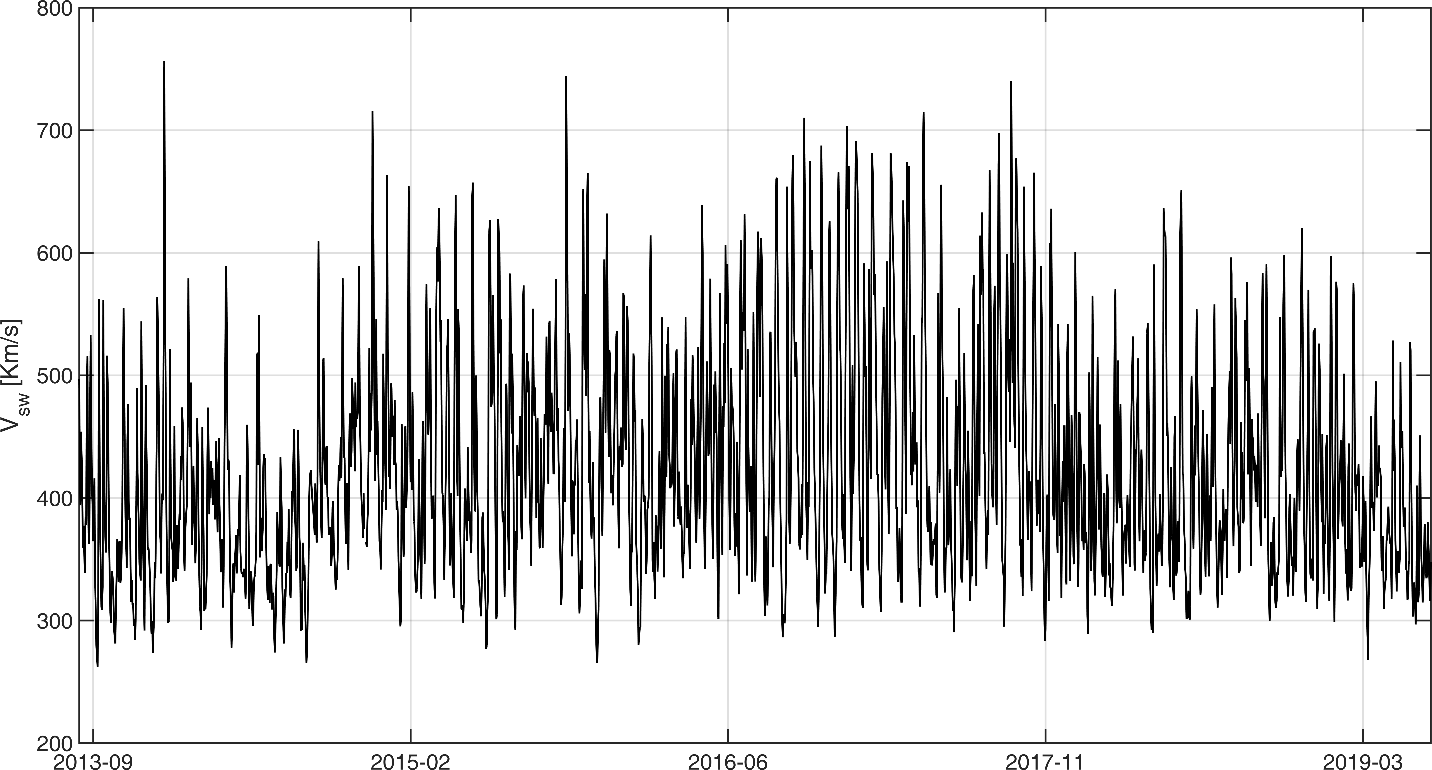 Backup slides
F10.7 is very inhomogeneous across the solar cycle
Backup slides
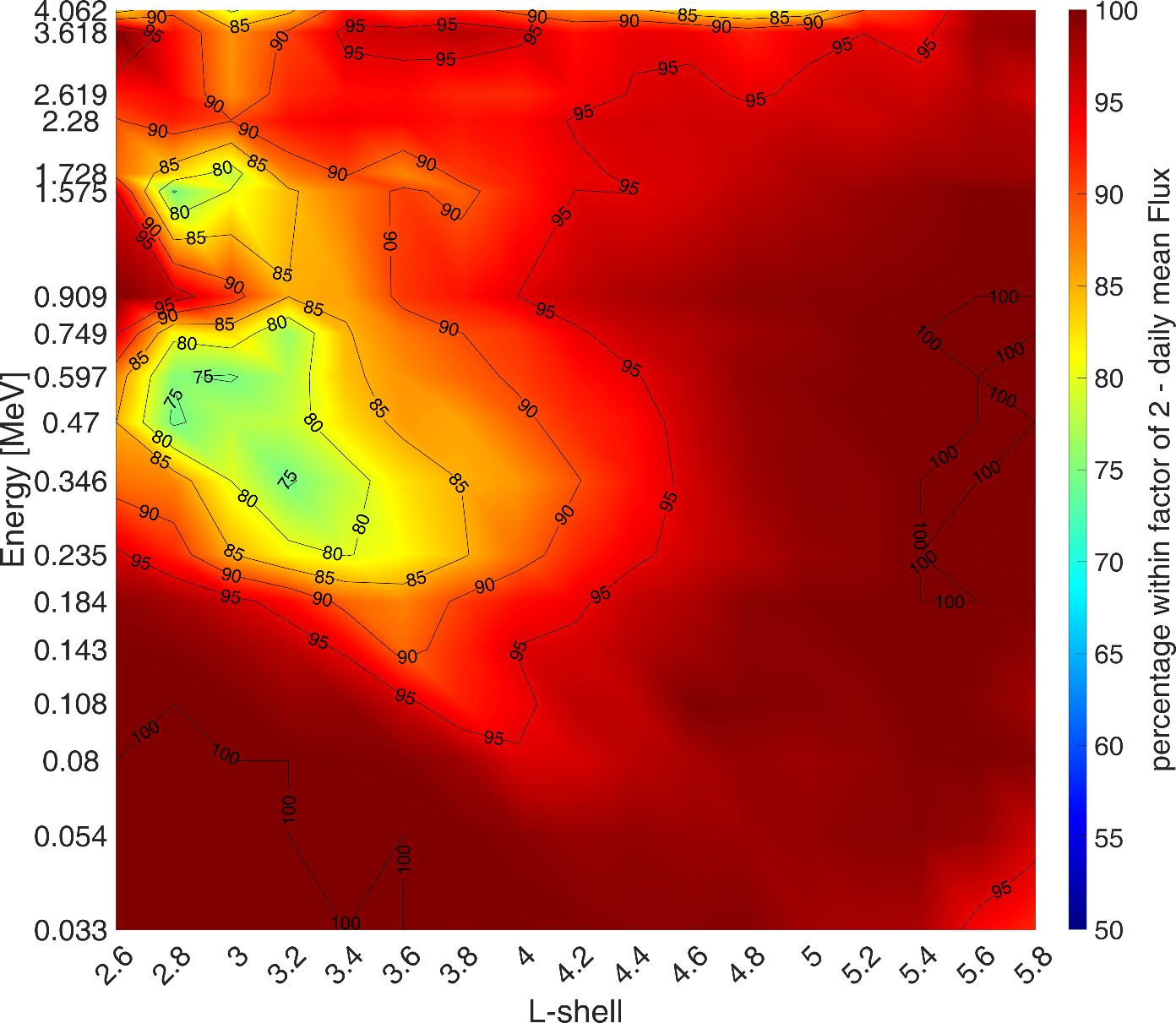 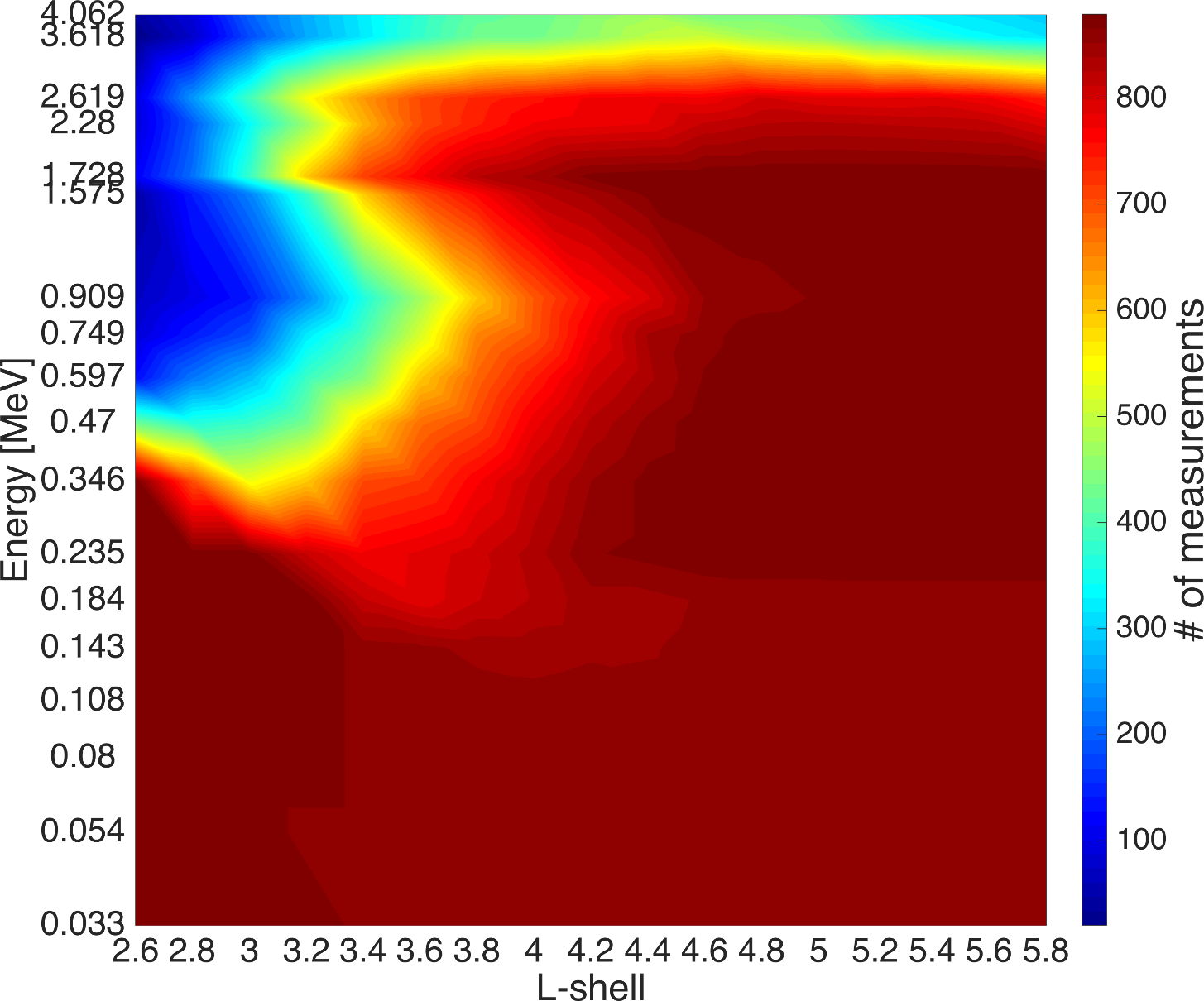 What about spectral coherency?
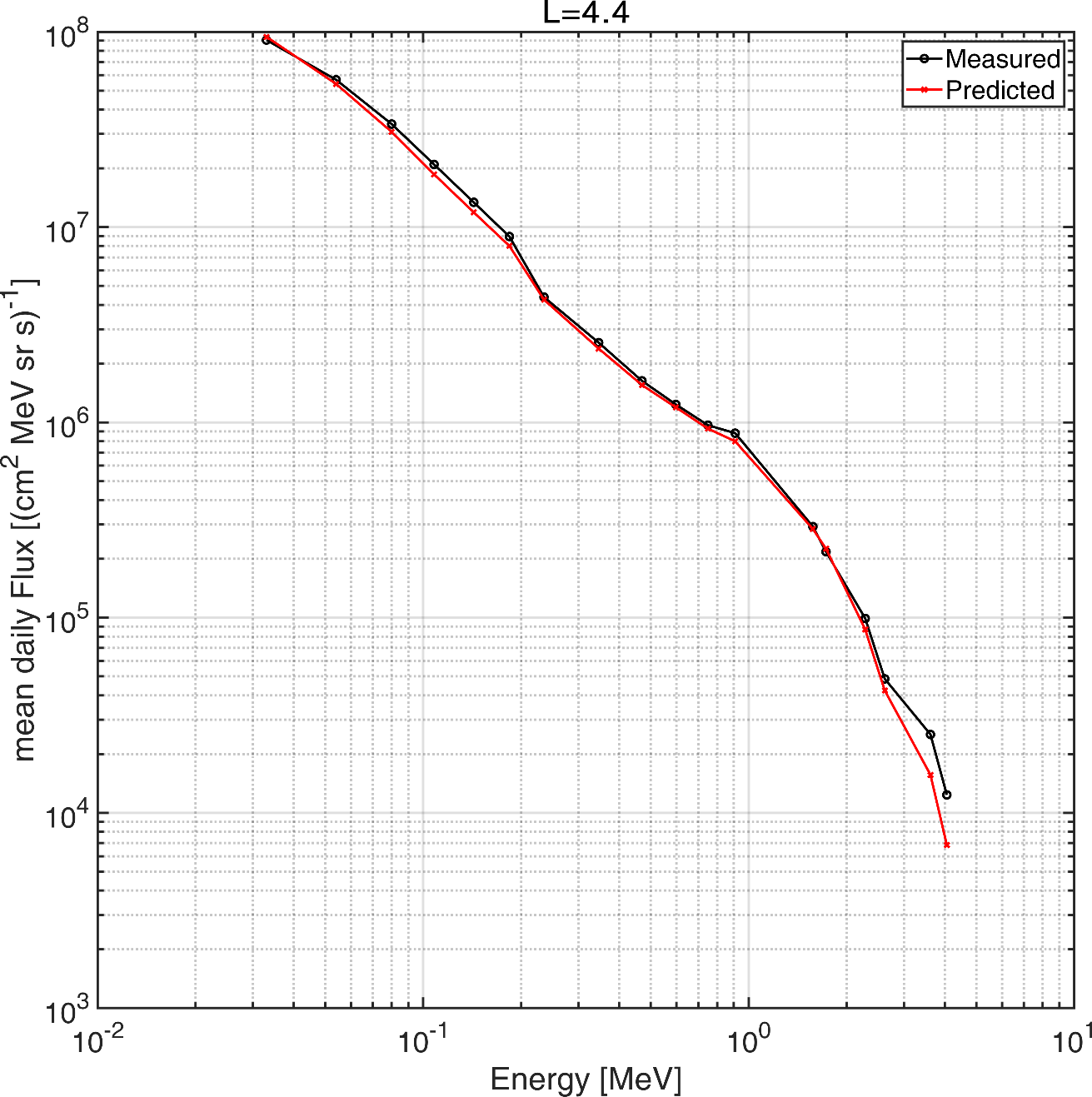 Backup slides
SAV paper
Katsavrias, C., Papadimitriou, C., Aminalragia-Giamini, S., Daglis, I. A., Sandberg, I., and Jiggens, P.: On the semi-annual variation of relativistic electrons in the outer radiation belt, Ann. Geophys., 39, 413–425, https://doi.org/10.5194/angeo-39-413-2021, 2021.